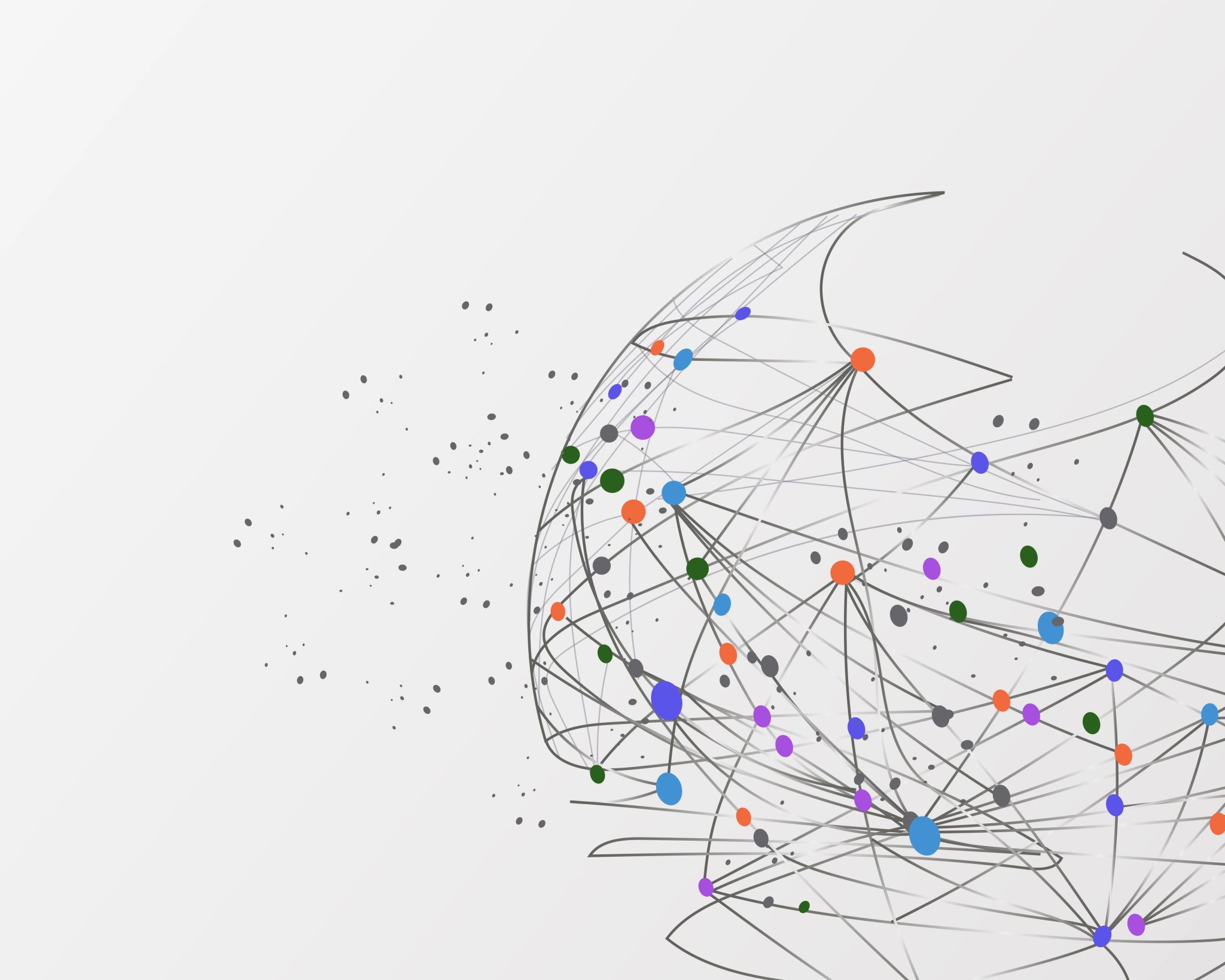 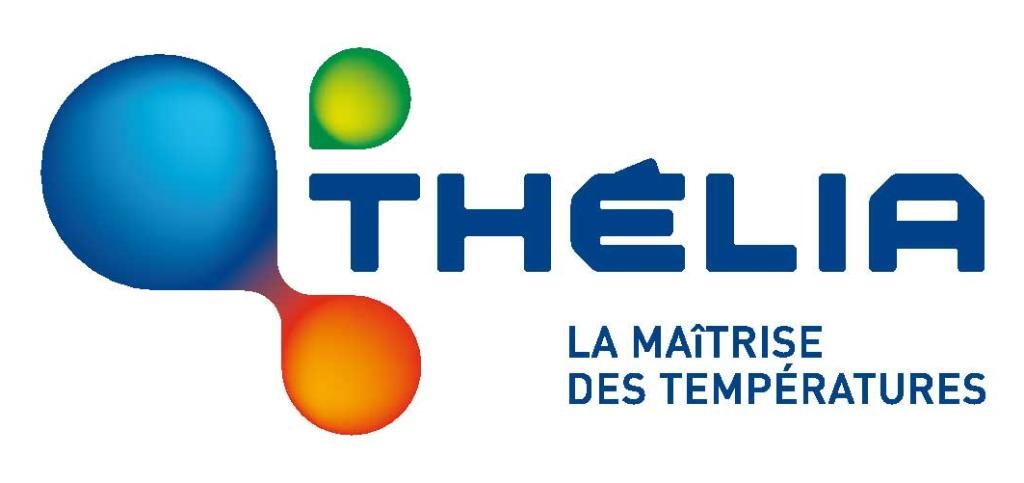 POLITIQUE RH THELIA
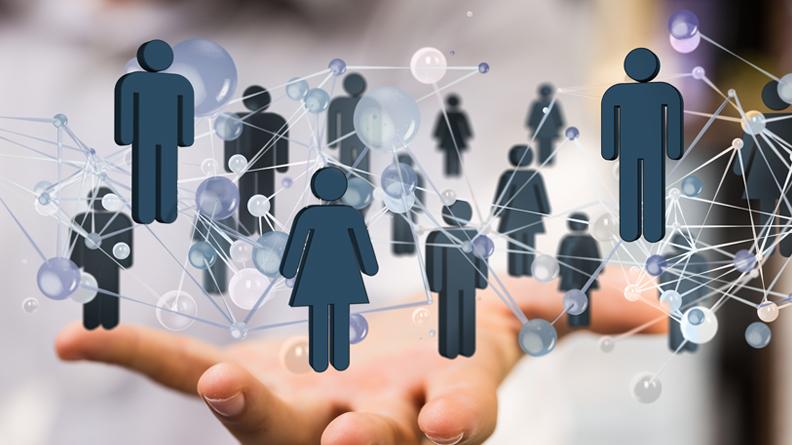 TABLES DES MATIERES
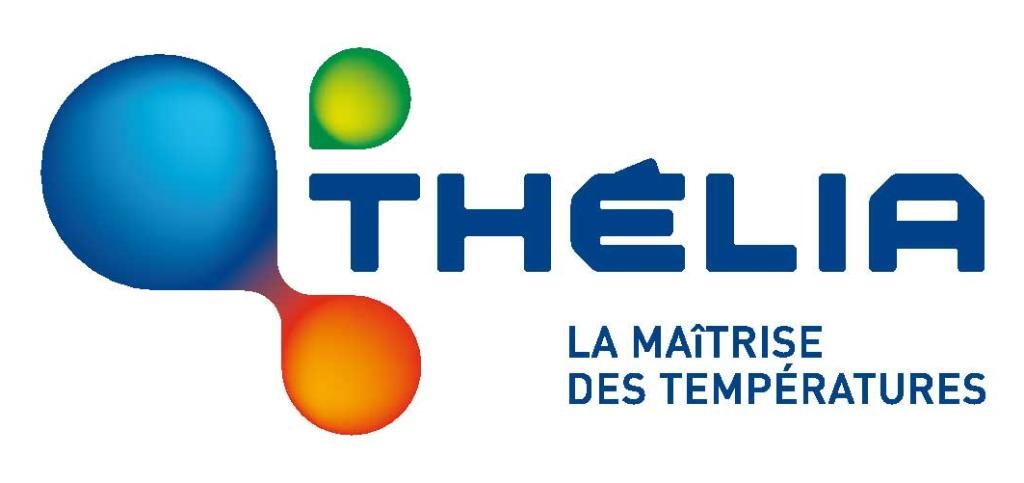 1 -  Introduction
2 – Les relations humaines 
3 – Nos valeurs 
4 – Nos engagements 
Garantir à nos collaborateurs des conditions de travail assurant leur sécurité et leur bien-être
Accompagner la carrière de nos collaborateurs
Diversité inclusive au sein de nos équipes
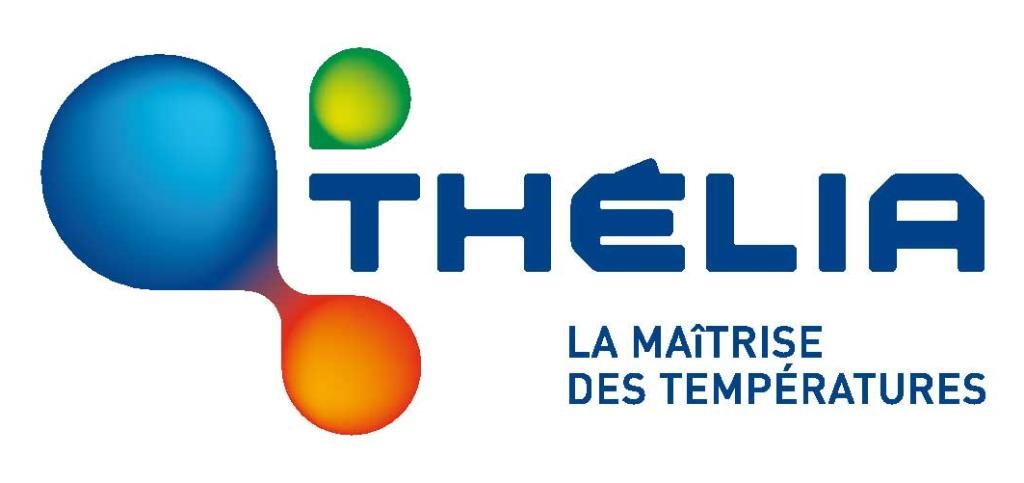 La politique globale de notre entreprise est principalement basée sur la capitalisation et la valorisation des compétences. Elle met l’humain au cœur de son fonctionnement afin que l’implication de chacun de nos collaborateurs contribue à la réussite de nos projets clients. 
Afin d’assurer la cohésion des équipes, notre politique des Ressources Humaines  et la stratégie managériale de notre entreprise sont parfaitement alignées.  Ainsi, chacun est sensibilisé sur le fait de transmettre les valeurs de l’entreprise pour en faire des valeurs communes à l’ensemble de nos salariés. 
Le dialogue social est un levier essentiel  chez THELIA, tant au niveau du management,  que des représentants du personnel.  Il permet de conjuguer les efforts collectifs afin d’améliorer la performance de l’Entreprise en favorisant la cohésion et l’esprit d’équipe. 
Les relations humaines étant au cœur de notre Politique RH, celle-ci  intègre des directives constituant une base saine pour une gestion efficace des équipes. Elle permet notamment d’anticiper les besoins de notre entreprise, au-delà de la mission permanente RH, et de définir nos priorités telles que renforcement du dialogue social, fidélisation des collaborateurs, bien-être des collaborateurs, suivi et contrôle du turn-over, marque entreprise… 
Le service des Ressources Humaines s’attache à définir et mettre en place les mesures appropriées et de veiller à leur application en toute équité afin de travailler dans un climat sain et serein. 
Chafika Filali, DRH
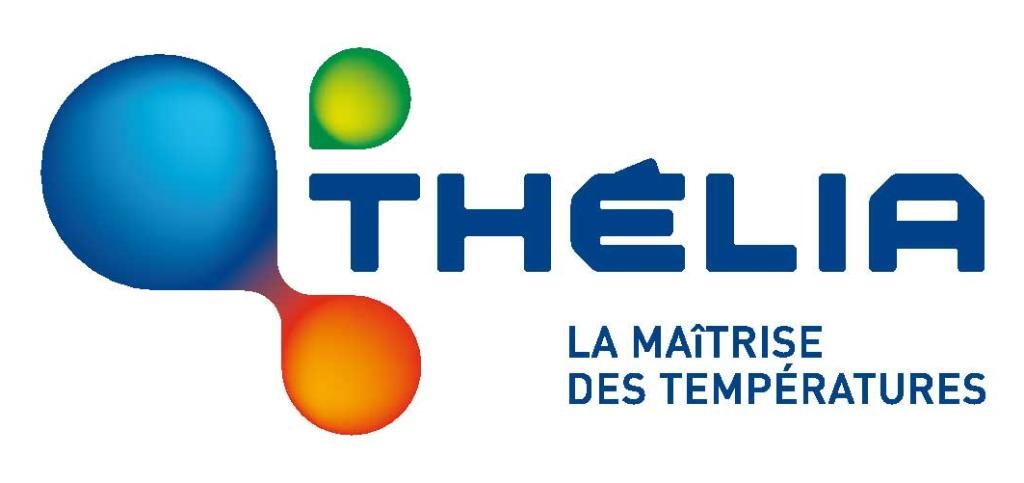 LES RELATIONS HUMAINES
Notre politique Relations Humaines passe par le respect de nos valeurs fondamentales, ce qui requiert des  comportements spécifiques détaillés ci-après : 

  Respect et confiance sont deux conditions nécessaires à toute bonne relation professionnelle. Toute forme d’intolérance, de harcèlement ou de discrimination sera considérée comme l’expression d’un manque de respect élémentaire qui ne sera pas tolérée 
  Ce principe ne souffre aucune exception et doit être appliqué à tous les échelons et en toutes circonstances.
  La transparence et l’honnêteté dans les relations professionnelles sont les conditions sine qua non à toute communication efficace. S’appuyant sur des faits et sur un dialogue ouvert, la transparence est la seule base solide permettant une amélioration continue.
  Communiquer ne signifie pas uniquement informer, mais aussi écouter et dialoguer.  Toute collaboratrice et tout collaborateur est en droit d’avoir des conversations ouvertes avec ses  supérieurs ou collègues.






  En cas de désaccord entre un(e) employé(e) et sa/son supérieur(e) ou entre un(e) employé(e) et l’un(e) de ses collègues, chacun(e) doit pouvoir être entendu(e) de manière équitable. L’équipe des ressources Humaines veillera à ce qu’un différend soit traité avec impartialité et à ce que chaque partie puisse expliquer son point de vue quel que soit son niveau hiérarchique

Tous ces principes  sont des  éléments clés pour maintenir un climat serein et soudé au sein de l’entreprise
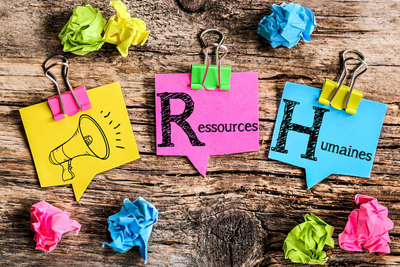 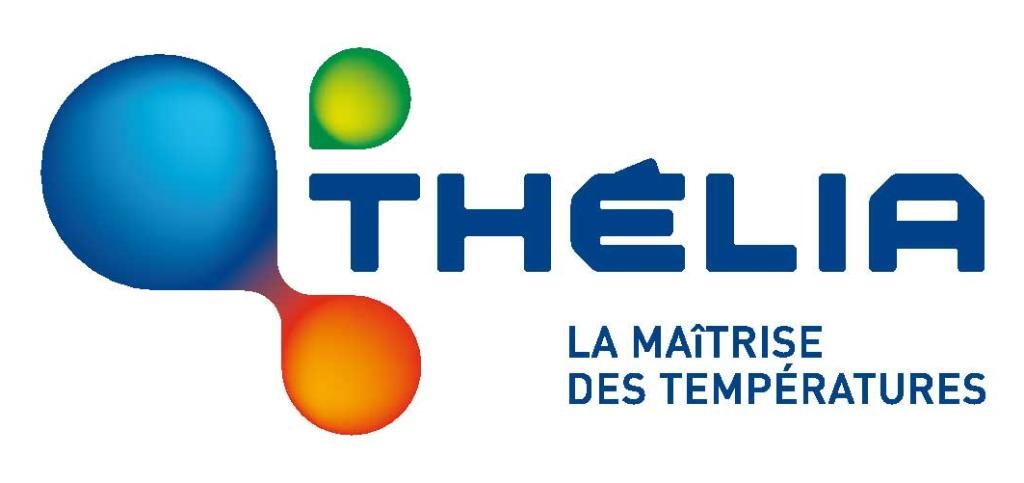 NOS VALEURS
La politique des Ressources Humaines de THELIA s'aligne sur la stratégie d'entreprise et s'appuie sur ses 3 valeurs fondamentales :  

L’HUMAIN  : la richesse de notre entreprise ce sont les hommes et les femmes qui la constitue et chacun apporte sa pierre à l’édifice
LE RESPECT :  des collègues, des clients. Le respect c’est aussi être en mesure de générer de la confiance, être exemplaire, positif, constructif, donner l’envie d’être suivi, être constant, savoir communiquer, en fonction de ses compétences et ses possibilités
LA QUALITE : la qualité du travail bien fait et être en mesure de représenter positivement l’entreprise auprès des clients
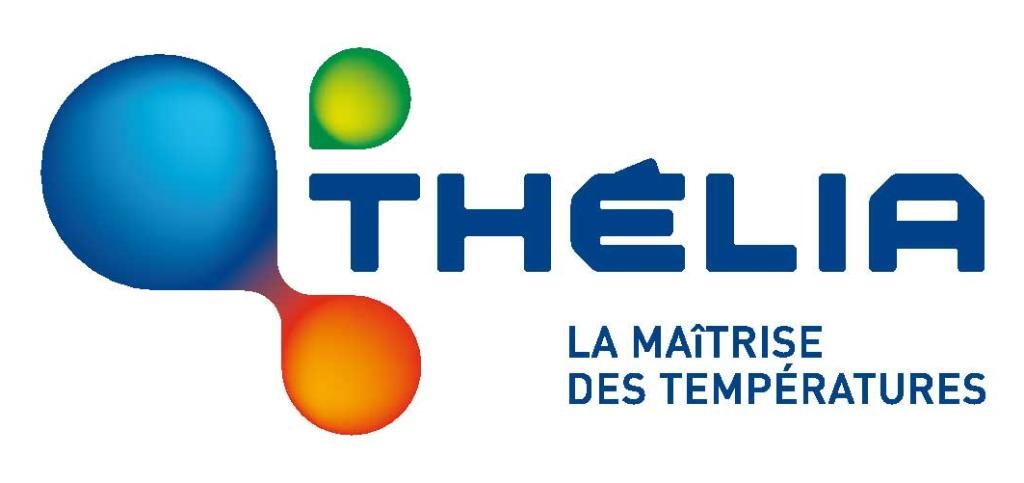 RESPECT
RESPECT
HUMAIN
Reconnaissance
VALEURS
Sécurité
Bien-être
Formation
QUALITE
Diversité
Compétence
Performance
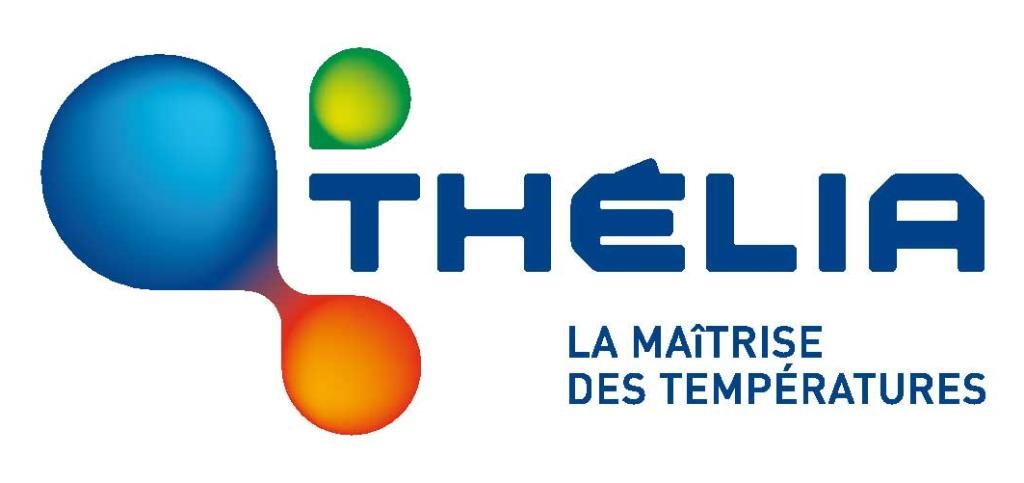 NOS ENGAGEMENTS
Notre politique Ressources Humaines est basée sur trois engagements : 
 
Garantir à nos collaborateurs des conditions de travail assurant leur sécurité et leur bien-être 

Accompagner la carrière de nos collaborateurs 

Favoriser la diversité, le dialogue social et l’inclusion au sein de nos équipes
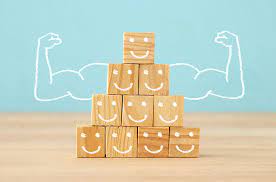 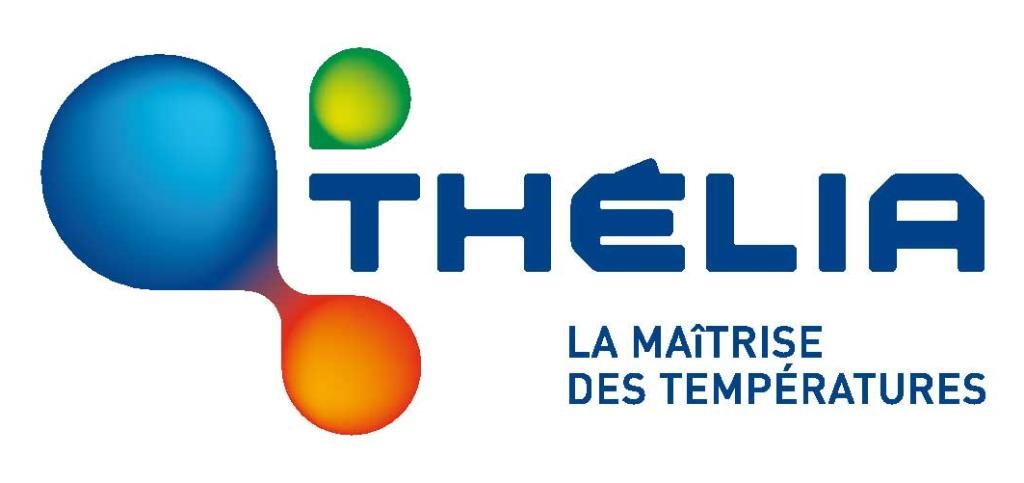 Garantir à nos collaborateurs des conditions de travail assurant leur sécurité et leur bien-être
THELIA a la responsabilité de s’assurer de la sécurité et de la santé de ses salariés sur l’ensemble de ses sites et d’offrir un environnement de travail sûr, sain et serein, propice à un engagement durable et respectueux d’un bon équilibre de vie des salariés. La priorité de l’Entreprise est de garantir la sécurité de l’ensemble de ses salariés, tant sur le terrain que dans les services administratifs








THELIA s’engage à :
Former chaque collaborateur à la sécurité au moins une demi-journée par an
Programmer les réunions de travail uniquement entre 9h et 17h 
Mettre à la disposition de nos collaborateurs les moyens matériels requis pour assurer leur sécurité sur chantier : EPI, remise livret sécurité, formations (travail en hauteur, engins de manutention, de levage)
S’assurer de l’ergonomie des postes de travail, et mettre en place mesures visant à diminuer le stress auditif (installation de panneaux d’isolation phonique dans les bureaux), diminution du stress visuel (Eclairage naturel, fenêtres à hauteur de vue)  
Assurer une  mise  à jour régulière du Document Unique d’Evaluation des Risques Professionnels
Assurer un suivi des taux de fréquence d'accidents du travail, taux d’absentéisme, taux de turn-over et mettre en place des campagnes de sensibilisation et mesures préventives si besoin
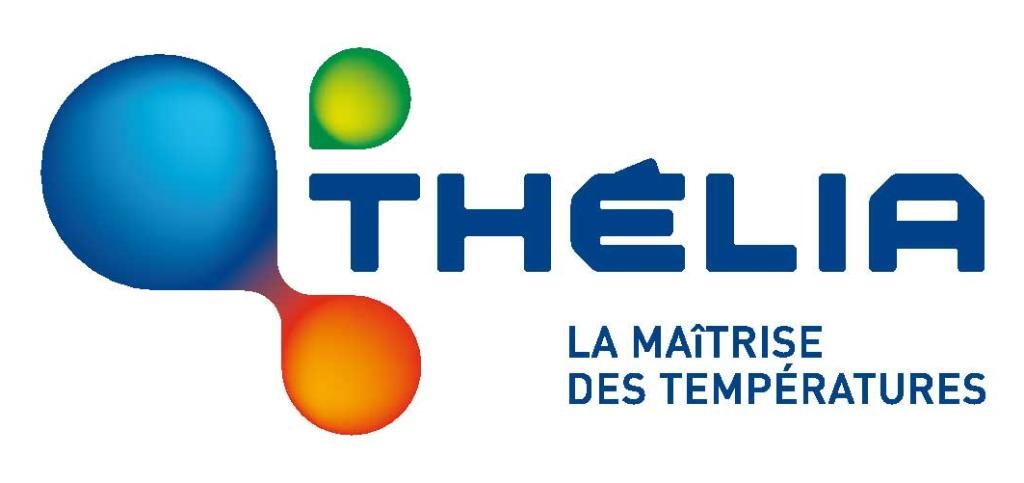 Accompagner la carrière de nos collaborateurs
Avec plus de 100 collaborateurs, dont 98 %  en CDI, THELIA est un créateur d'emplois sur le secteur du DOUAISIS. Le développement de notre activité a permis, sur les 3 dernières années, la création de plus de 43  postes en CDI. 
Persuadés que la réussite collective passe par l'engagement et l'implication de chacun, l'ensemble de nos collaborateurs  est impliqué dans les démarches de formation, d’accompagnement et de promotion au sein de notre entreprise.  
La formation constitue un levier majeur et incontournable de développement des compétences chez THELIA et nous y consacrons chaque année un budget important afin d’accroître le niveau de compétence de nos collaborateurs et développer leur savoir-faire, Notre objectif est de favoriser leur évolution professionnelle, de former nos managers à l'accompagnement et l'écoute des besoins de leurs équipes. Notre politique d'emploi est tournée vers  la fidélisation de nos salariés, notamment par le développement de parcours professionnels aussi dynamiques que possibles pour tous,  de perspective d’évolution réelle, notamment en favorisant la promotion interne.
Nous avons également créé notre propre école de formation, la FREEZE ACADEMY, permettant d’adapter nos formations aux besoins de nos collaborateurs. 
C’est cet engagement qui permet à notre entreprise d’être référente dans son domaine et d’assurer un service de qualité à nos clients. 


Le Service des Ressources Humaines s’engage à :

  Réaliser avec chaque salarié un entretien individuel au moins une fois  tous les deux ans  permettant d’obtenir ses retours sur son travail, de définir ses besoins en formation, et d’avoir de la visibilité sur ses souhaits d’évolution 
  Réaliser chaque année un plan de formation tenant compte dans la mesure du possible des besoins de l’entreprise et des plans d’évolution personnels  
  Proposer des formations spécifiques (en plus des formations obligatoires)  permettant à nos collaborateurs  de se former sur les évolutions techniques spécifiques à notre secteur d’activité  et à l’évolution de nos installations  ou permettant une évolution dans le poste 
 Veiller à la transmission des compétences ; chaque responsable encadre et suit ses collaborateurs, ce suivi est nécessaire pour que chacun progresse à son poste
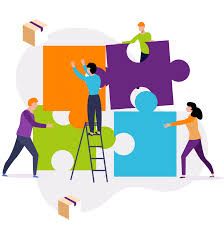 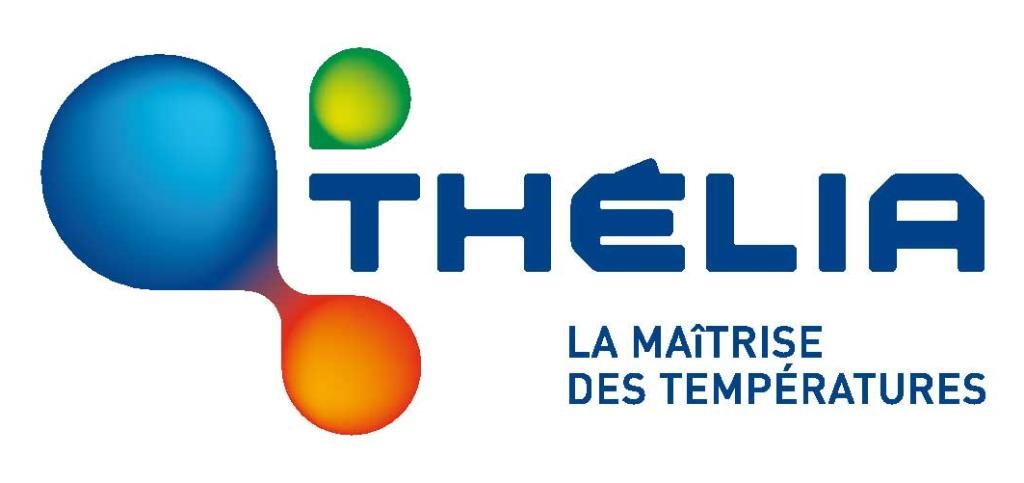 Diversité inclusive et dialogue social au sein de nos équipes
THELIA  a pour objectif essentiel d’assurer une bonne intégration de  chaque salarié au sein de l’entreprise afin que chacun se sente à sa place. 
Convaincus que nos managers ont un rôle important à jouer dans notre politique d’inclusion, nous leur demandons de faire preuve d’exemplarité par leur comportement et travaillons main dans la main pour favoriser le sentiment d’appartenance à l’entreprise, l’esprit d’entraide et une bonne cohésion d’équipe afin d’y inclure chaque salarié, de développer son autonomie et  sa responsabilisation dans ses  missions.
Notre objectif est que tous nos collaborateurs se sentent intégrés, respectés  et valorisés
Notre politique RH reposant sur le principe d’équité, tous nos salariés sont  traités sur le même pied d’égalité professionnelle, qu’il s’agisse du salaire à poste égal, des conditions de travail, de la charge de travail, de la formation, des congés, de l’équilibre vie professionnelle/vie privée
Cela commence dès le recrutement au cours duquel nous appliquons, quels que soient les candidats, des critères objectifs de recrutement tels que l’expérience, les compétences professionnelles, techniques et comportementales en termes de savoirs, savoir-faire et savoir-être. 

Aucun favoritisme n’est toléré.
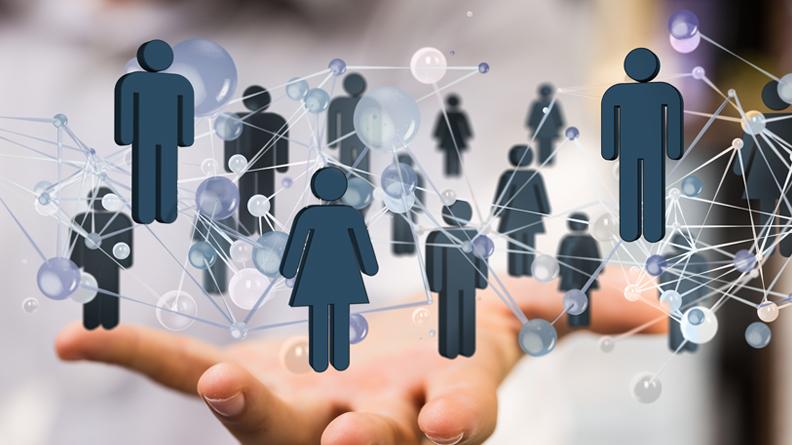 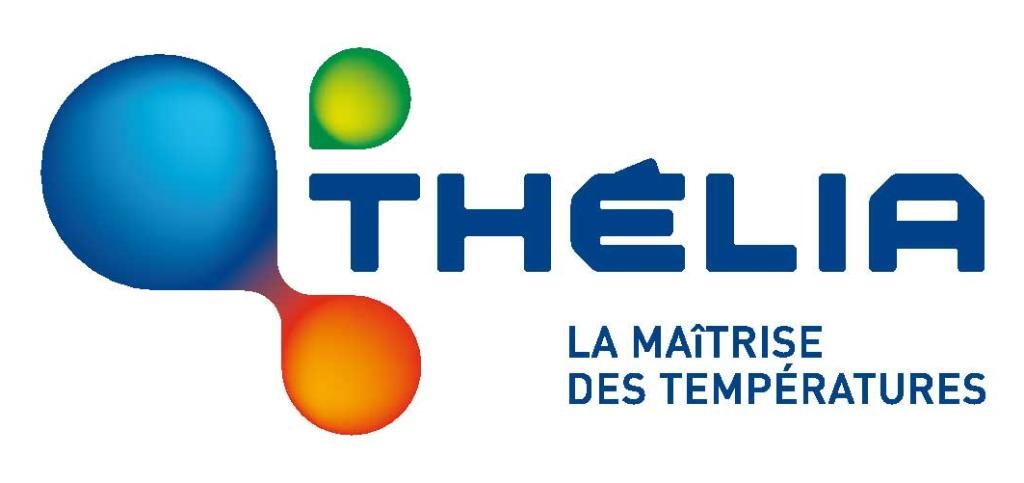 Nos objectifs :

Faciliter les échanges et le dialogue pour renforcer la cohésion et l’esprit d’équipe 
Faciliter l’accès à l’emploi pour les jeunes, les personnes handicapées, les demandeurs d’emploi en réinsertion
Assurer une politique de rémunération équitable
Garantir les mêmes opportunités d’évolution sur les postes existants
Offrir à nos salariés des rémunérations et avantages concurrentiels, ainsi qu’un contrat d’intéressement
Fidéliser nos salariés et limiter le turn-over








Actions : 
Organiser des réunions de service régulières  afin de favoriser les moments d’échange, ainsi que des moments de rencontre informels 
Accueillir en stage de découverte des demandeurs d’emploi en réinsertion 
Favoriser la découverte de nos métiers du froid en s’ouvrant à un public le plus large possible et en communiquant en ce sens dans le cadre de nos partenariats : écoles, centres de formation des apprentis,  cabinets de recrutement, agences d’intérim
Veiller à ce qu’à l’embauche ou en cours de contrat, la rémunération et la classification appliquées soient les mêmes pour tous les salariés et ne soient fondés que sur les niveaux de compétences, expérience professionnelle, formation et qualification
Veiller à ce qu’aucun écart de rémunération ne se crée dans le temps en raison d’évènements ou de circonstances personnels
Renégocier régulièrement les contrats de protection sociale et de prévoyance